Coping with stress and loss
Chapter 4
Perception
Stressor
Psychosomatic response
Chronic stress
Relaxation response
Closure
Coping
Mourning
Traumatic event
Vocab for lessons 1-3
“You are stressing me out”

Stress is how we Perceive something and then how we react so we do have some control

What causes stress for some may not cause any stress for others
What is Stress?
Both your body and your mind will respond

There are three parts to the physical response:
	Alarm-mind and body are in high alert  known as the “fight or 	flight” response

	Resistance-if the stressor continues your body adapts

	Fatigue-if stress is prolonged your body begins to tire and 	cannot manage
Your Body’s Response
Life Situations-school, friends, peer pressure, family, moving, breaking up
Environment-neighborhood, media, weather, war
Biological-body changes, illness, injury 
Cognitive (thinking)-low self-esteem, appearance, not fitting in
Personal Behavior-busy, relationships, smoking, using alcohol or drugs
Sources of Stress
1-parent dies
2-parent separates or divorces
3-friend/relative commits suicide
4-some close dies in an accident
5-you or your girlfriend become  pregnant
6-you go through puberty
7-break up with someone
8-get into trouble with the law
9-physical or sexual abuse occurs at home
10-emotional abuse takes place at home
11-you suffer a serious injury or illness
12-you are unsure of your sexual orientation
13-you gain a new family member by birth or marriage
14-you move to a new city
15-you start a new school
Stress Checklist
16-you have a part time job
17-your family has financial problems
18-a friend/relative attempts suicide
19-a family member abuses alcohol or drugs
20-you argue with your friends or family
21-you have problems with school work
22-violence happens in your school or neighborhood
23-a family member becomes ill or injured
24-a parent is fired from a job
25-your home is burned or robbed
26-your pet dies or gets lost
27-someone close to you moves away
28-a personal habit changes (you quit /start smoking, go on a diet, etc…
29-your family goes on vacation
30-you start a new sport or activity
Results: 5 or more in the first 15, or 10 overall
Draw and label the Health Triangle
Write out what you feel causes your stress

Examples: 	 Physical-body image
				Mental/Emotional-school
				Social-significant other
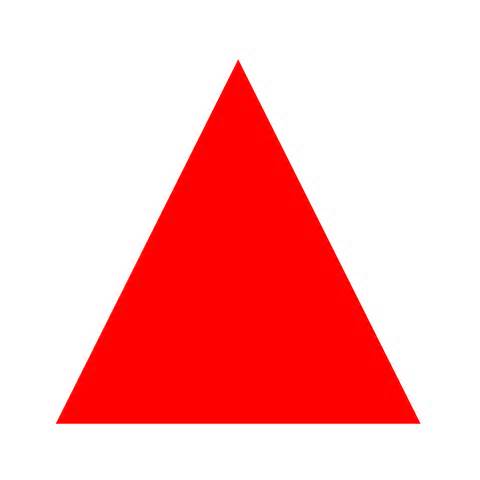 Health Triangle and Stress
Identify the sources in order to manage stress
Effects of stress are additive (build up over time)
Chronic stress is associated with long term problems that are beyond a person’s control
Normal stress in small amounts is a good thing
Normal stress comes and goes
Stress is a problem when it becomes overwhelming, makes you feel hopeless or worthless, and makes you incapable of action
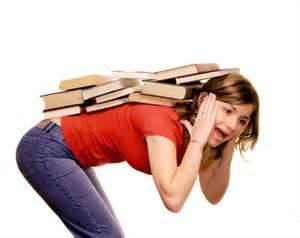 When Stress Becomes a Problem
Use refusal skills
Plan ahead
Think positively
Avoid tobacco, alcohol or other drugs
Practice relaxation techniques
Redirect your energy
Seek support of others
Stay Healthy (get enough sleep, activity, and good food)
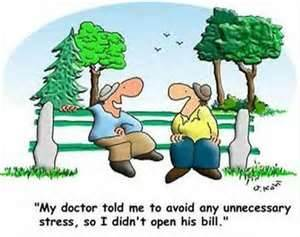 Stress Management
What are some things that can cause us to feel loss or grief??

 Acknowledge your loss, grieving is a common and natural reaction to any loss that brings on strong emotions.
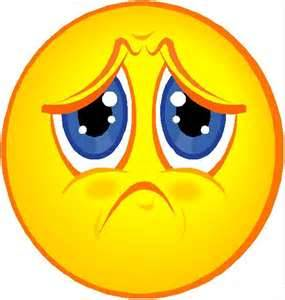 Coping With Loss and Grief
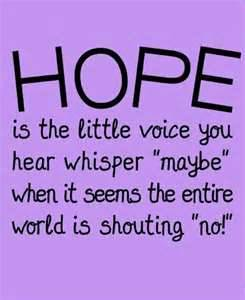 Denial or Numbness-difficulty accepting
Emotional Release-crying
Anger
Bargaining-promise to change
Depression
Remorse-how could it have been prevented
Acceptance-closure
Hope-look to the future
Steps in the Grieving Process
Death:  It’s ok to mourn someone
	    Talk about the person (remember them)
	     Show empathy to someone who has had a loss
	     Don’t rush the process

Traumatic Events:  Seek support
	     Try to resume your normal activities

Disruptive Life Changes:  Seek information
	       Accept and express your feelings
	       Try to keep the problem in perspective	  	       	       Take care of yourself
Coping
Divorce:  Express your emotions
	       Keep things peaceful
	      Ask your parents to be fair
	      Ask them to answer questions you might 		      have about the divorce
                 Remember its not your fault, and there is 	    	       no right way to divide your time between 	   	       them
Coping With Disruptive Life Changes
Video